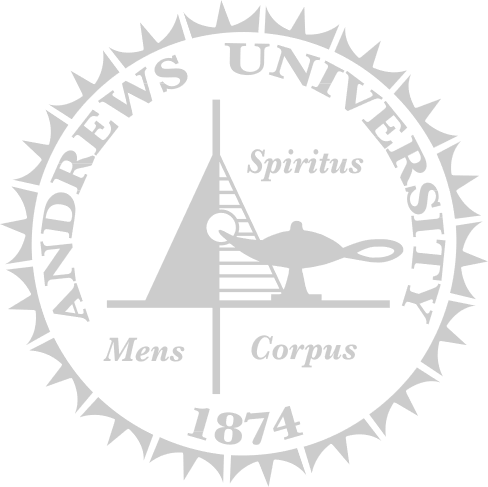 INTRUCCIÓN PARA TUTURES


Andrews University
Maestría en Artes—Ministerio Pastoral
(MAPM)
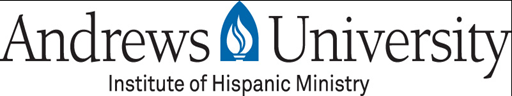 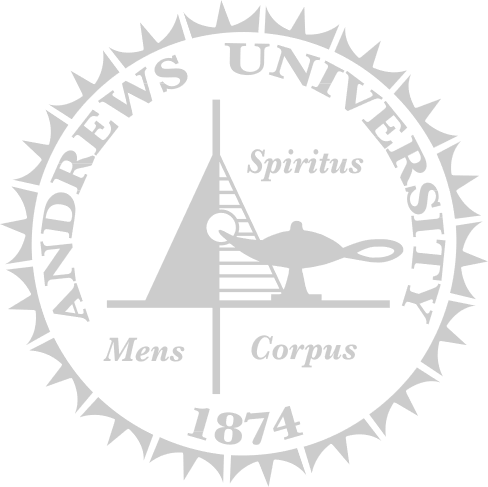 AGRADECIMIENTO
Gracias por servir como tutor para estudiantes de la MAPM de Andrews University. Las siguientes diapositivas proveen la información que usted necesita para guiar a nuestros estudiantes en la experiencia de tutoría requerida para poder completar el programa.
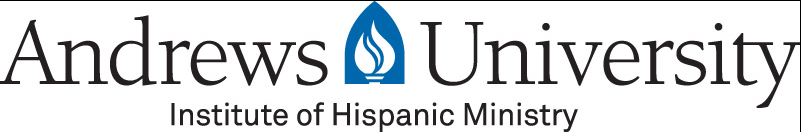 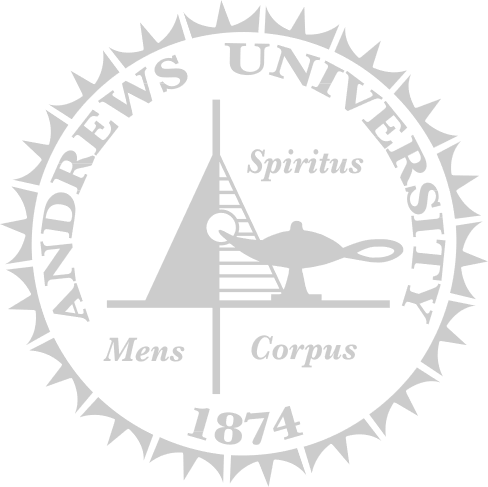 INFORMACIÓN ACERCA DEL MAPM

El MAPM ofrecido por el Seminario Teológico de la Iglesia Adventnista Séptimo Día—en Andrews University—requiere 48 créditos semestrales y se ofrece tanto en inglés como en español. Para ingresar al programa, los estudiantes necesitan:
Un mínimo de 5 años de experiencia pastoral 
Por lo menos 35 años de edad
Una licenciatura de una escuela acreditada
Un año de tutoría con un tutor capacitado, seleccionado por el alumno
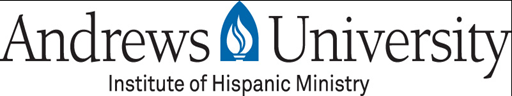 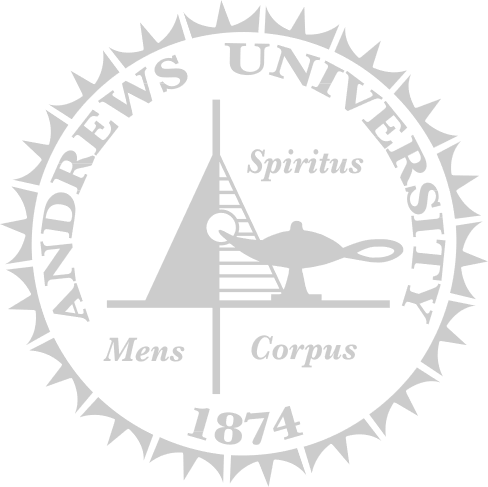 MÓDULOS DE ENSEÑANZA

Los cursos de 3 créditos semestrales se ofrecen en módulos de enseñanza de una semana, en los que el alumno invierte 45 horas en contacto con el profesor y 90 horas adicionales en lecturas y otros requisitos académicos—135 horas total. Actualmente, el programa de ofrece en siete centros de estudio en los que se ofrecen 4 clases por año—Michigan, California, Oklahoma, Florida, Maine, Oregon y Maryland. Dirección de los sitios de enseñanza: (sitios de enseñanza)
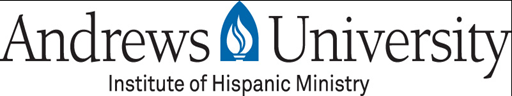 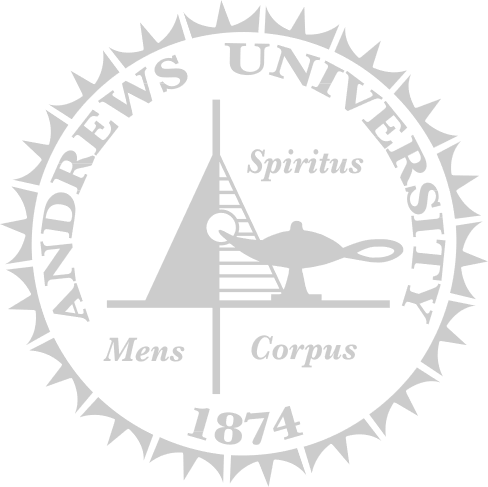 DURACIÓN DEL PROGRAMA
      
Cada alumno puede completar el MAPM en cuatro años, llevando las cuatro clases que se ofrecen en el sitio más cercano a su residencia. Si lleva menos cursos, le llevará más tiempo y tendrá que viajar a otros sitios para completar toda las clases requeridas por el MAPM.
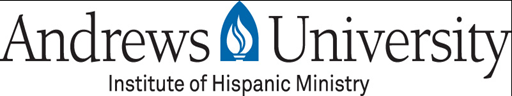 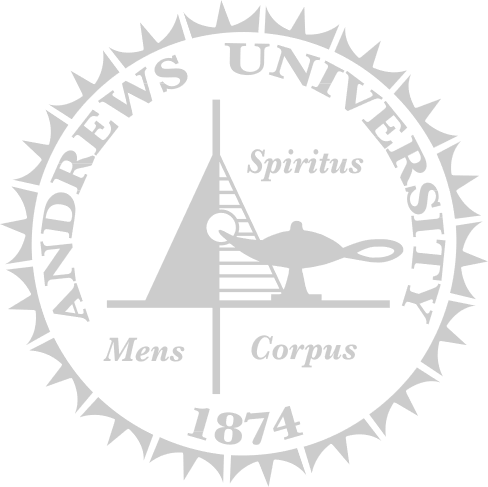 DURACIÓN DE LA TUTORÍA
La tutoría requerida por el MAMP es de un año; sin embargo, la relación de tutoría puede continuar mientras ambas partes decidan continuarla
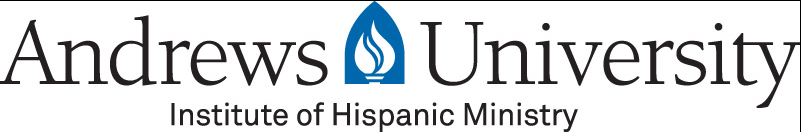 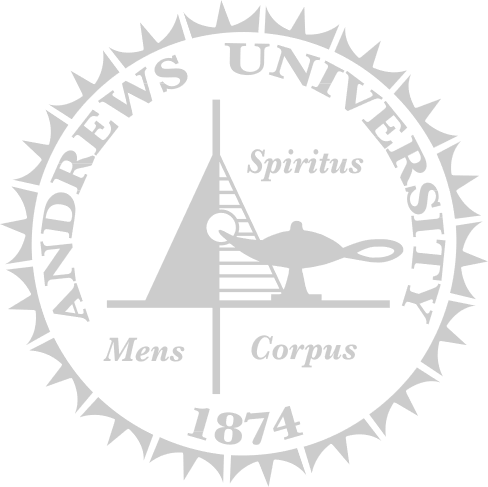 ¿POR QUÉ LA MENTORÍA ES PARTE DEL PROGRAMA?
Los humanos somos seres sociables que aprendemos y crecemos relacionándonos con otros. La Biblia presenta ejemplos de tutoría: Jesús usó la tutoría para preparar a sus discípulos en la diseminación de las buenas nuevas; Eliseo sirvió como tutor de otros para el ministerio profético; Bernabé y Pablo sirvieron como mentores de otros para la predicación del evangelio (Mat. 4:17-22; I R. 19:19; Hch. 11: 25-26; 16: 1-3)
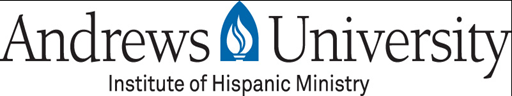 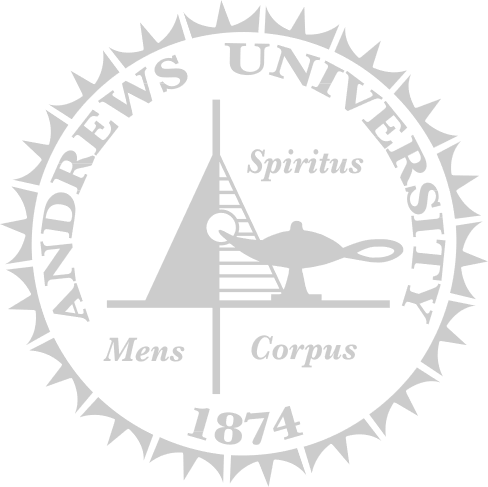 ¿POR QUÉ LA MENTORÍA ES PARTE DEL PROGRAMA?Continuación…

Además del aprendizaje en el aula y un lugar para el ministerio, los estudiantes
necesitan un espacio para reflexionar sobre quiénes son, qué están haciendo y por qué lo están haciendo de esa manera. La experiencia, conocimiento y tiempo  compartidos por del tutor, ayudarán al estudiante a reflexionar acerca de su ministerio y su persona.
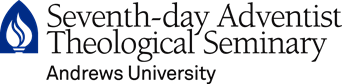 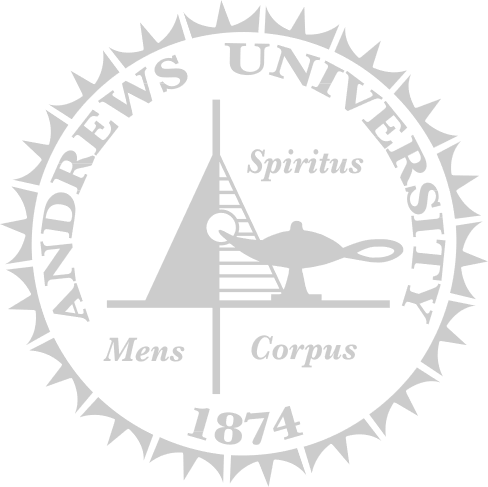 ¿POR QUÉ LA MENTORÍA ES PARTE DEL PROGRAMA?Continuación…

La tutoría es un peregrinaje voluntario en el que tanto el mentor como el alumno establecen una relación edificante y el alumno es guiado paso a paso en la formación integral para un ministerio exitoso.
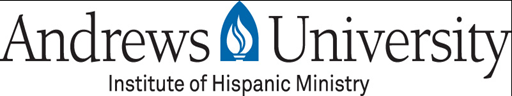 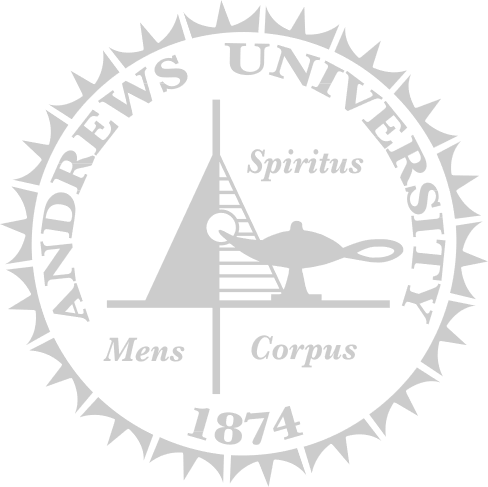 ¿QUIÉN ESTÁ CALIFICADO PARA SER MENTOR?

Pastores y administradores de la Iglesia Adventista—activos o jubilados, con un mínimo de tres años de experiencia pastoral exitosa, que se comprometan a seguir las indicaciones de esta presentación.
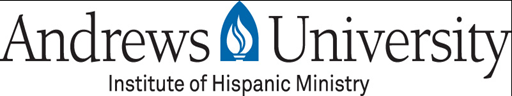 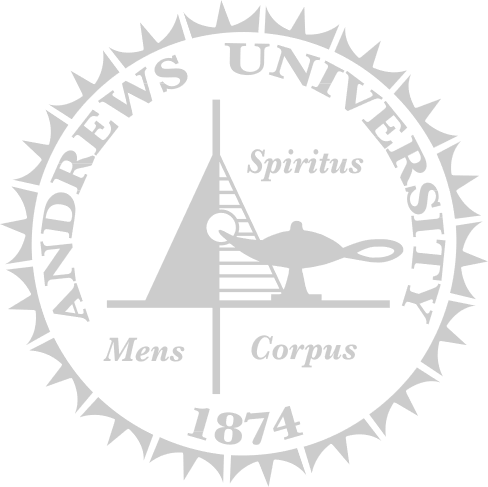 TUTURES DEL SEXO OPUESTO

Recomendamos altamente que tanto el tutor como el estudiante sean del mismo sexo. En caso que el alumno(a) escoja como tutor a alguien del sexo opuesto, deberá llevar a las reuniones a otra persona que pueda ver y escuchar lo que se habla
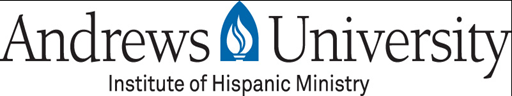 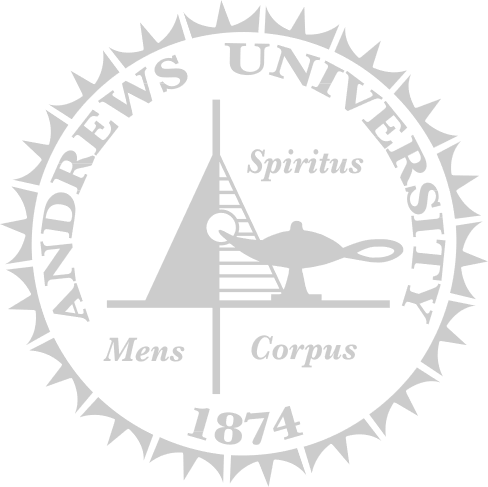 ¿REUNIONES PERSONALES? 

Es preferible que las reuniones de tutoría se hagan en persona, pues el aprendizaje cara a cara el más efectivo. Sin embargo, un vez que la tutoría inicia y uno de los dos tenga que mudarse a otro lugar, la tutoría podrá completarse remotamente con el uso de herramientas tecnológicas.
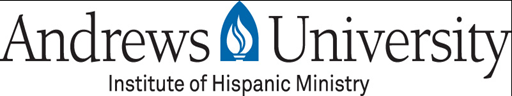 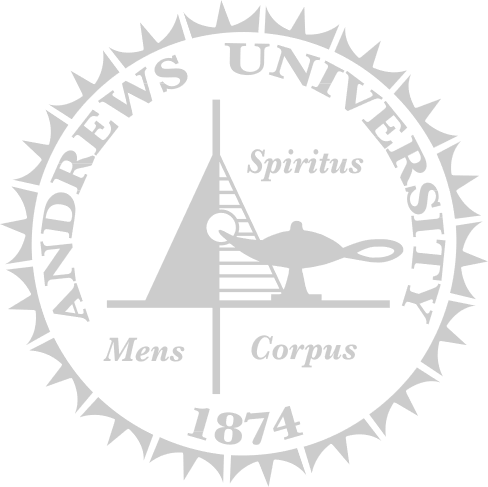 FRECUENCIA Y LUGAR DE LAS REUNIONES
Tanto el tutor como el estudiante deberán determinar el lugar, la frecuencia y la duración de las reuniones—semanales, mensuales, etc.
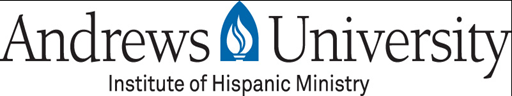 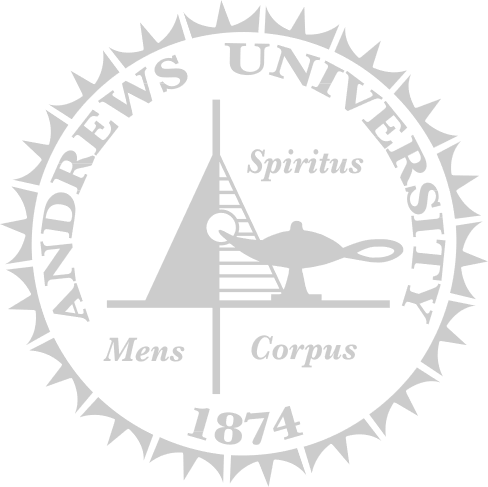 TEMAS PARA CUBRIRSE DURANTE LA MENTORÍA
 El estudiante revisará documento de las cualidades del pastor eficaz cualidades fundamentales de un pastor eficaz  y seleccionará tres áreas en las que le gustaría ser asesorado.
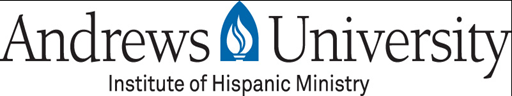 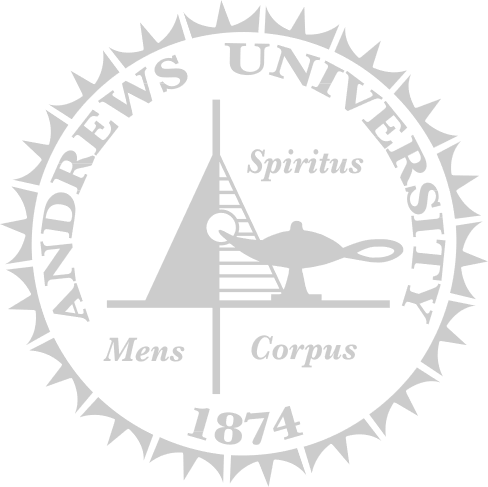 PROCESO Y RESPONSABILIDADESTodos los documentos abajo están disponibles en nuestro portal
Durante el proceso de solicitud, el estudiante se pondrá en contacto con el tutor y le  proporcionará este documento en Power Point—Instrucción para Tutores
 Una vez que el mentor lea las instrucciones le informará al estudiante si estará de acuerdo en desempeñar esta función
El estudiante selecciona tres temas de las cualidades del pastor eficaz 
El Tutor y el estudiante firman los contratos que determinan la frecuencia, duración y el lugar donde se reunirán por un año
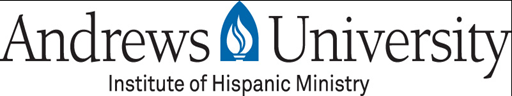 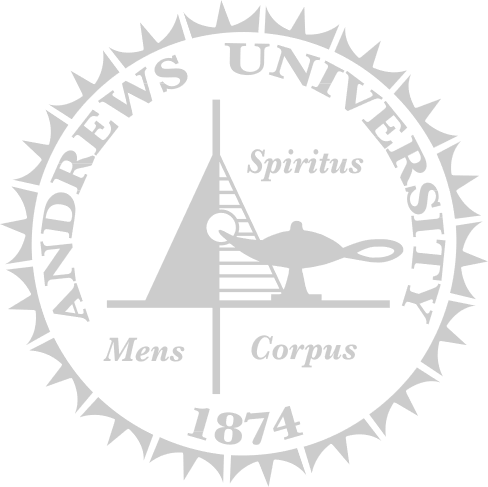 RESPONSABILIDADES DEL ESTUDIANTE

Un informe de tres páginas con los siguientes detalles: 
Una reflexión general sobre la experiencia de la tutoría en el MAPM
Comentarios sobre el crecimiento experimentado en relación con cada una de las cualidades fundamentales de un pastor eficaz seleccionadas al comienzo del proceso de la tutoría
Observaciones sobre otras experiencias de tutoría con los profesores durante las clases
Sugerencias al director del programa sobre cómo mejorar la experiencia de tutoría
El estudiante enviará el documento directamente al director del programa MAPM (Tengo preguntas acera de esto)
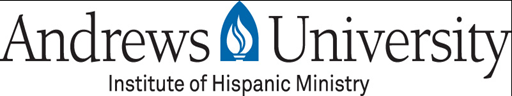 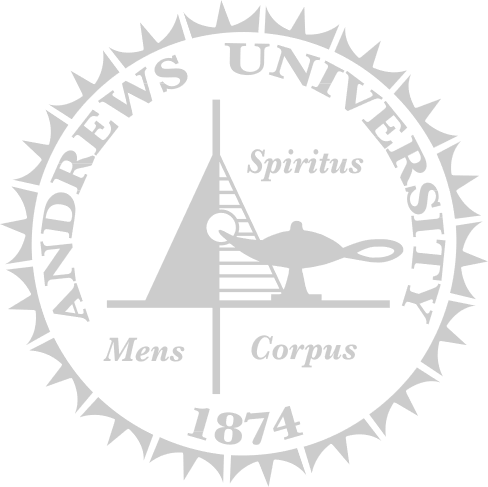 SIGUIENTE PASO

 Una vez que el tutor lea y acepte la instrucción de este Power Point, deberá completar el  acuerdo de mentoría.

En las siguientes diapositivas encontrará pensamientos guiadores para una relación de tutoría exitosa.
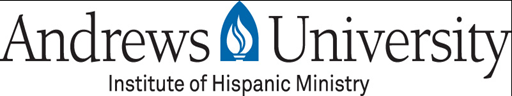 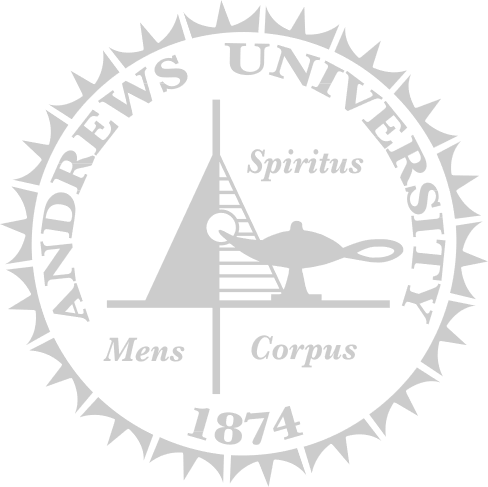 INSPIRACIÓN SOBRE LA MENTORÍA PARA LA FORMACIÓNPASTORAL Brian Williams (2005), The Potter’s Rib: Mentoring for Pastoral Formation

Tutoría:  Es la enseñanza pastoral que  “se ocupa principalmente de la formación de una persona que ha sido llamada por Dios para servir a otras personas en medio de un mundo distorsionado por el pecado " (p. 10)
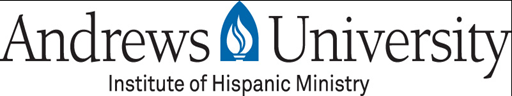 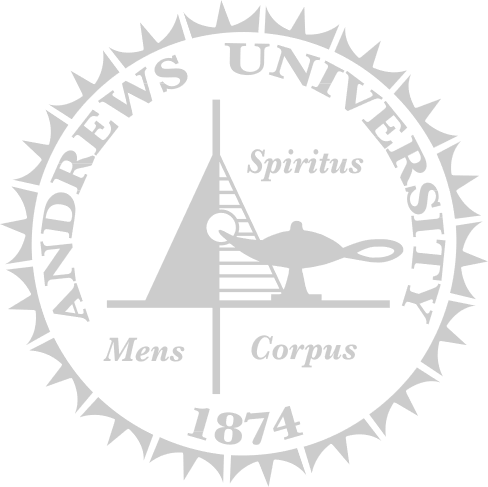 INSPIRACIÓN SOBRE LA MENTORÍA PARA LA FORMACIÓNPASTORAL Brian Williams (2005), The Potter’s Rib: Mentoring for Pastoral FormationContinuación…

“Le damos al estudiante un lugar para hacer el ministerio y lo que es más importante, el espacio para reflexionar sobre quién es, qué está haciendo y por qué” (p. 10).
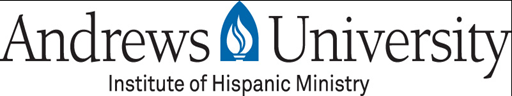 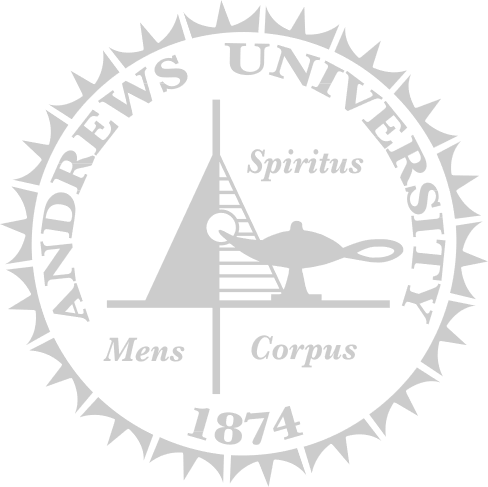 INSPIRACIÓN SOBRE LA MENTORÍA PARA LA FORMACIÓNPASTORAL Brian Williams (2005), The Potter’s Rib: Mentoring for Pastoral FormationContinuación…

“La tutoría para la formación pastoral requiere intencionalidad, tiempo y disciplina por parte del tutor y del estudiante”, pero el esfuerzo produce buena cosecha” (p. 11).
"A menudo ocurre que más personas están haciendo las tareas del ministerio convirtiéndose eventualmente en pastores" (p. 18) .
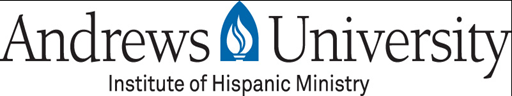 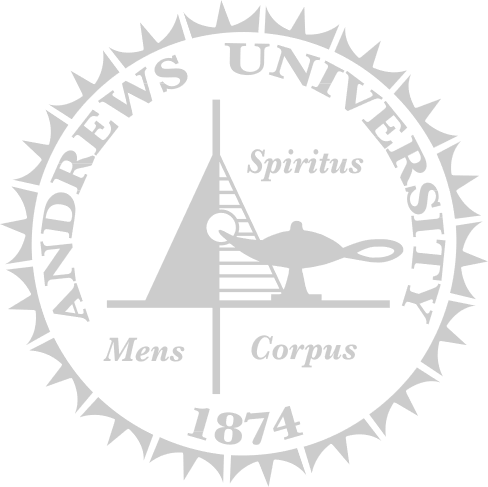 INSPIRACIÓN SOBRE LA MENTORÍA PARA LA FORMACIÓNPASTORAL Brian Williams (2005), The Potter’s Rib: Mentoring for Pastoral FormationContinuación…

“La integridad, credibilidad y fidelidad como pastor dependen de la congruencia entre la vida y la doctrina, el espíritu y el Espíritu, las palabras de Cristo y la vida de Cristo… No solo conocemos y proclamamos la verdad, sino que para hacerlo debemos vivirla y si pudiéramos acuñar un verbo, debemos “parabolizarla”. Debemos convertirnos en parábolas vivientes para otros en la vida del Reino. Nuestra formación espiritual es el terreno en el que crecen las habilidades del ministerio pastoral: predicación, enseñanza y asesoramiento” (p. 19).
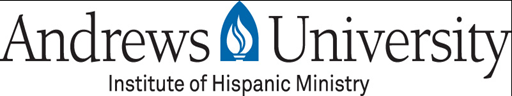 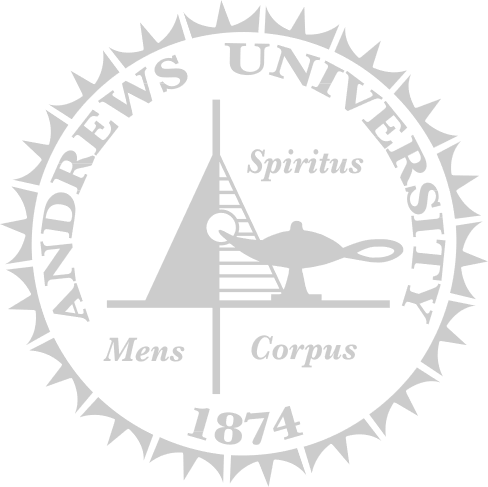 INSPIRACIÓN SOBRE LA MENTORÍA PARA LA FORMACIÓNPASTORAL Brian Williams (2005), The Potter’s Rib: Mentoring for Pastoral FormationContinuación…

“La educación teológica, la formación y preparación pastoral siempre deben garantizar que ningún pastor o estudiante esté exento del proceso formativo en cual la intención es dirigir a otros " (p. 21).
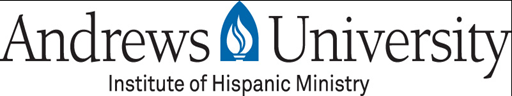 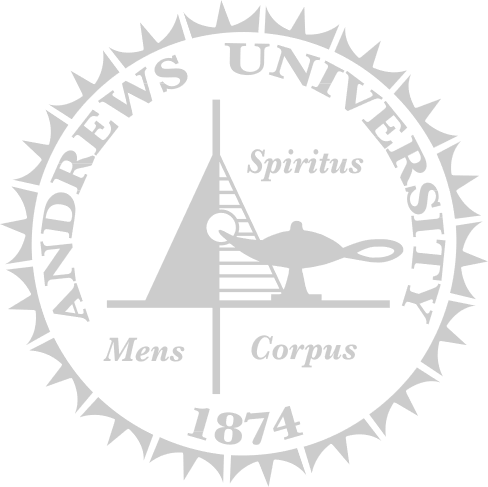 INSPIRACIÓN SOBRE LA MENTORÍA PARA LA FORMACIÓNPASTORAL Brian Williams (2005), The Potter’s Rib: Mentoring for Pastoral FormationContinuación…
“A menos que la visión del pastor sea clara ... y a menos que su orientación sea tomada desde el horizonte de la creación, la cruz y el Reino que vino y viene, él o ella corre el peligro de rodar como las olas del mar, sopladas y sacudidas por los vientos del ego, el prestigio y la aclamación ". ... “Una salvaguarda ... es aprender de los pastores que han navegado por estas aguas antes. ... Aunque cada uno de nosotros tiene que navegar por estas aguas, hacerlo sin un tutor es una locura " (p. 22).
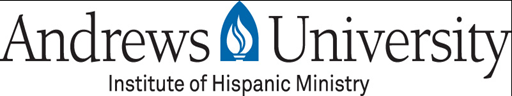 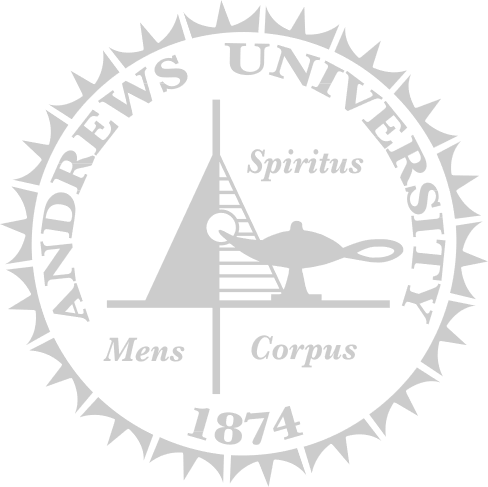 INSPIRACIÓN SOBRE LA MENTORÍA PARA LA FORMACIÓNPASTORAL Brian Williams (2005), The Potter’s Rib: Mentoring for Pastoral FormationContinuación…

Las Escrituras ofrecen una variedad de imágenes y metáforas que nos recuerdan que el ministerio es multifacético y requiere muchas formas de servicio. 
		Los pastores son: 
	Esclavos  de Cristo
    	       Siervos  del nuevo pacto
 	Mayordomos  del evangelio en nombre de Cristo 
  	Timoneles  que dirigen congregaciones.
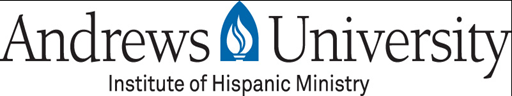 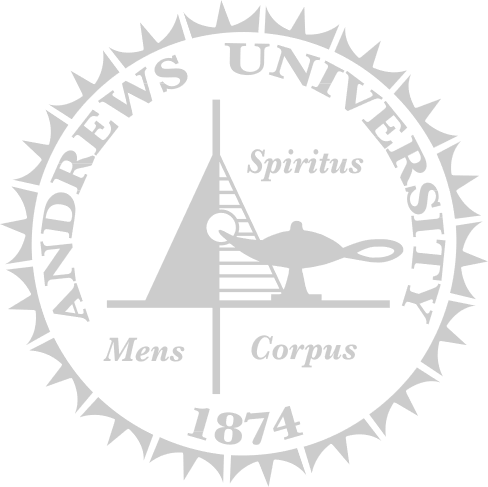 INSPIRACIÓN SOBRE LA MENTORÍA PARA LA FORMACIÓNPASTORAL Brian Williams (2005), The Potter’s Rib: Mentoring for Pastoral FormationContinuación…

Las Escrituras ofrecen una variedad de imágenes y metáforas que nos recuerdan que el ministerio es multifacético, que requiere muchas formas de servicio.
Los pastores son:
         Madres lactantes que cuidan con ternura a los niños para la espiritualidad
Médicos que trabajan para curar a los espiritualmente enfermos.
               Agricultores que trabajan para producir cultivos.
Constructores que dependen de una base sólida
      Jornaleros que ejercen diligentemente su oficio
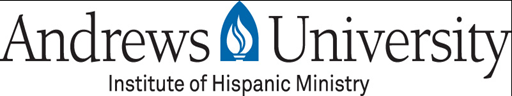 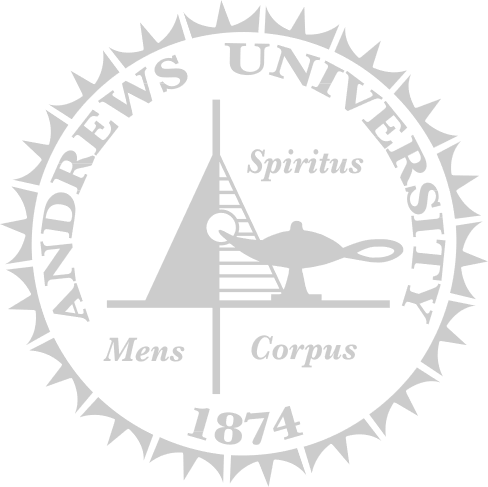 Si tiene preguntas acerca de la experiencia ministerial  comunicarse con el director del programa. ihm@andrews.edu 
¡Gracias por su colaboración!.
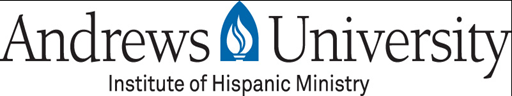